Figure 3. Experimental data visualization. Overlay of expression data collected during a metabolism experiment on E. ...
Nucleic Acids Res, Volume 39, Issue suppl_2, 1 July 2011, Pages W400–W405, https://doi.org/10.1093/nar/gkr433
The content of this slide may be subject to copyright: please see the slide notes for details.
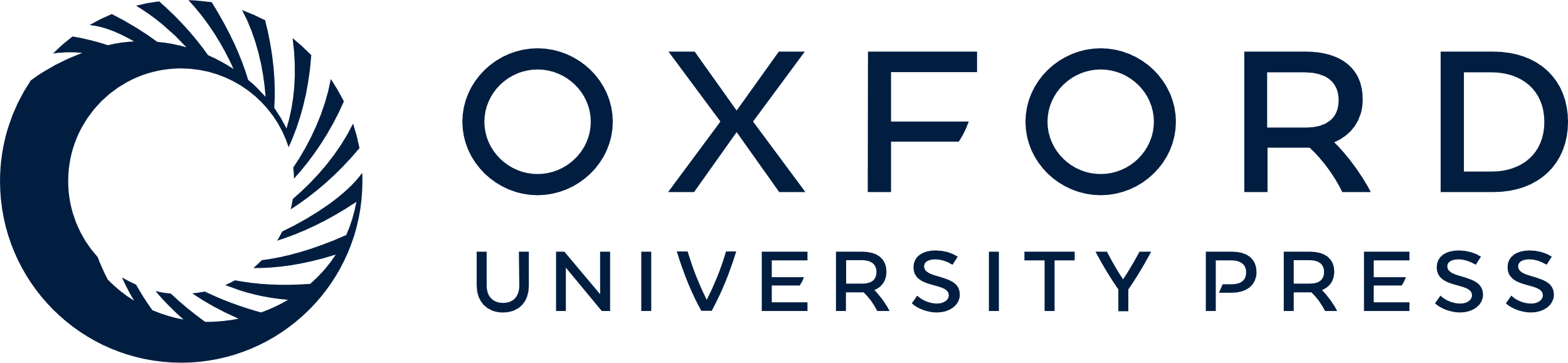 [Speaker Notes: Figure 3.  Experimental data visualization. Overlay of expression data collected during a metabolism experiment on E. coli K12 substr. MG1655 . The reactions corresponding to upregulated genes are shown in yellow, reactions corresponding to downregulated genes are shown in blue. 


Unless provided in the caption above, the following copyright applies to the content of this slide: © The Author(s) 2011. Published by Oxford University Press.This is an Open Access article distributed under the terms of the Creative Commons Attribution Non-Commercial License (http://creativecommons.org/licenses/by-nc/3.0), which permits unrestricted non-commercial use, distribution, and reproduction in any medium, provided the original work is properly cited.]